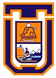 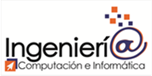 Avance de Proyecto
Integrantes: Juan Pérez
                      Camila Cerda
                      Cristian Fritis
		  Jerson Lima
                      Kevin Rodriguez
Asignatura:  Proyecto I
Profesor:  Ricardo Valdivia Pinto
Fecha: 17/10/2019 
Departamento: Depto. de Informática
Facultad: Área de ingeniería en computación e informática
Introducción
Como proyecto se desarrollara un robot que nos permitirá jugar Flip-tac-toe, este robot tendrá movimientos básicos para desplazarse,siendo capaz de salir de la zona de partida y moverse hasta el tablero de juego,  además un brazo mecánico con una pinza que nos permitirá agarrar y voltear una lata,luego deberá volver a la zona de partida. El robot será armado con el kit lego EV3 MINDSTORMS y controlado desde un computador.
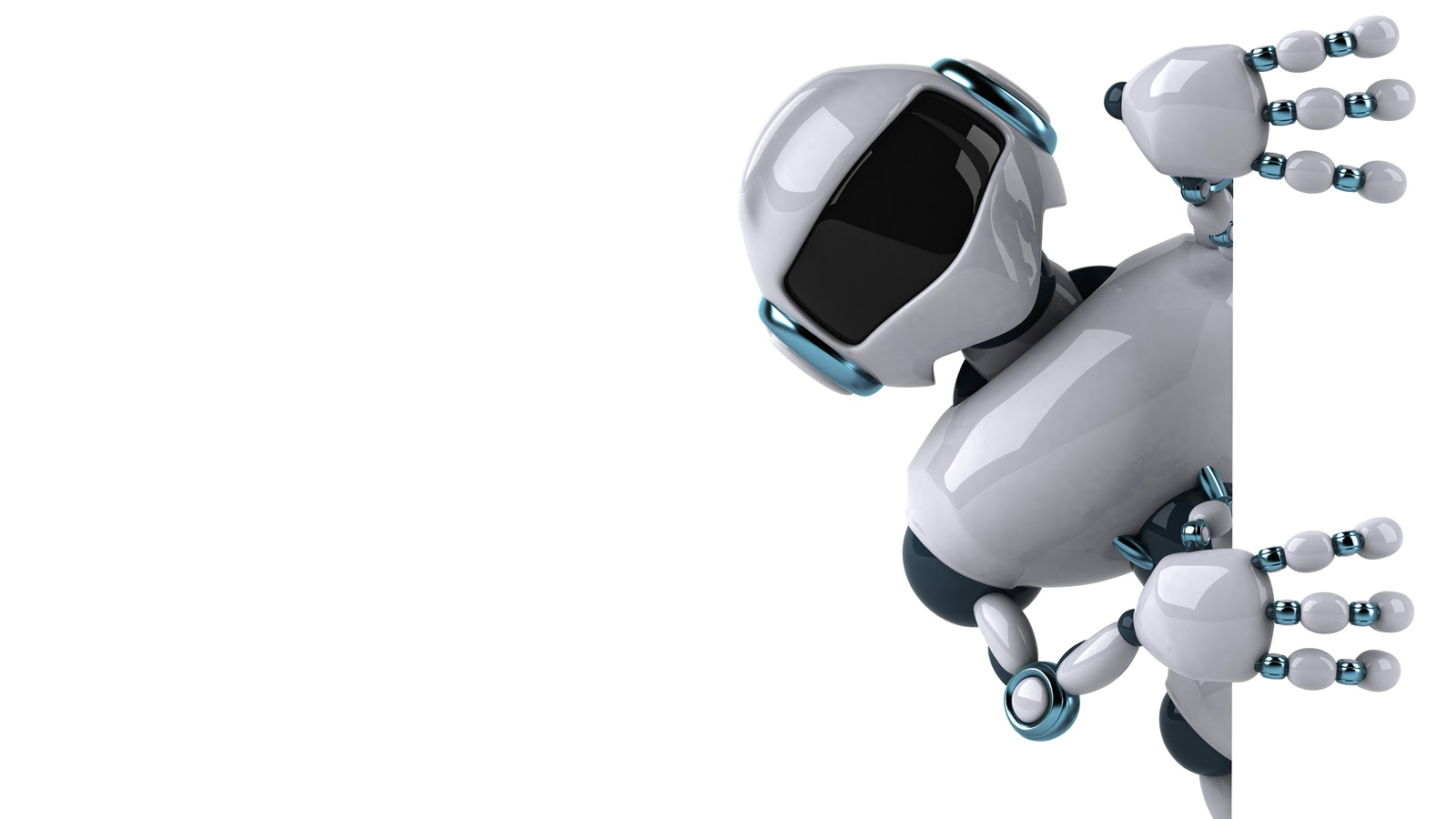 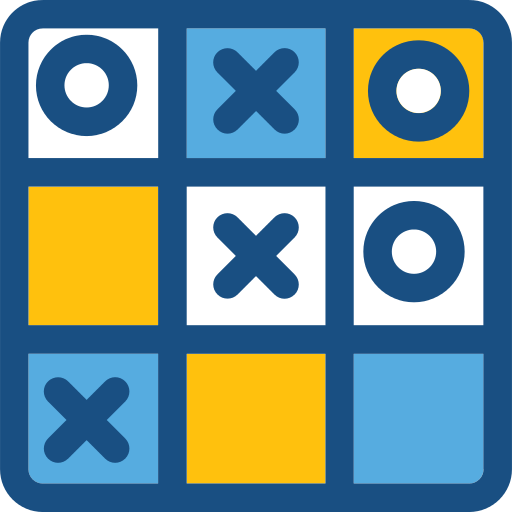 Objetivo General
Objetivo Específico
Construir un robot  EV3, que se mueva y gire una lata llegando al objetivo de jugar Flip Tac Toe a través de instrucciones que  son enviadas desde el computador .
Diseñar y construir un robot capaz de jugar Flip Tac toe.
Desarrollar un programa en lenguaje Python que implemente los movimiento para jugar flip-tac-toe.
Investigar e implementar un mecanismo de comunicación remota entre la interfaz y el robot.
Realizar las pruebas necesarias para verificar el funcionamiento del robot.
Entregar un programa que complete las instrucciones enviadas por el usuario.
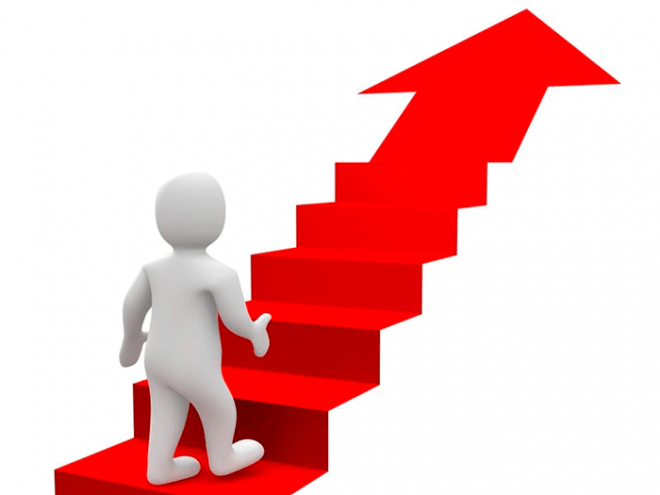 Se deben respetar distintos límites para la realización del proyecto como:
Tiempo límite asignado para realizar el proyecto(13 de noviembre).
Se permite utilizar un único lenguaje (PYTHON) para la codificación del software.
Limitación de piezas para el armado del robot(KIT Lego MindStorm).
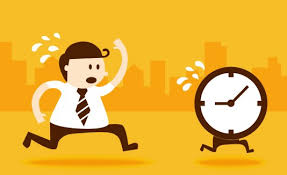 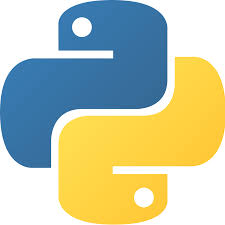 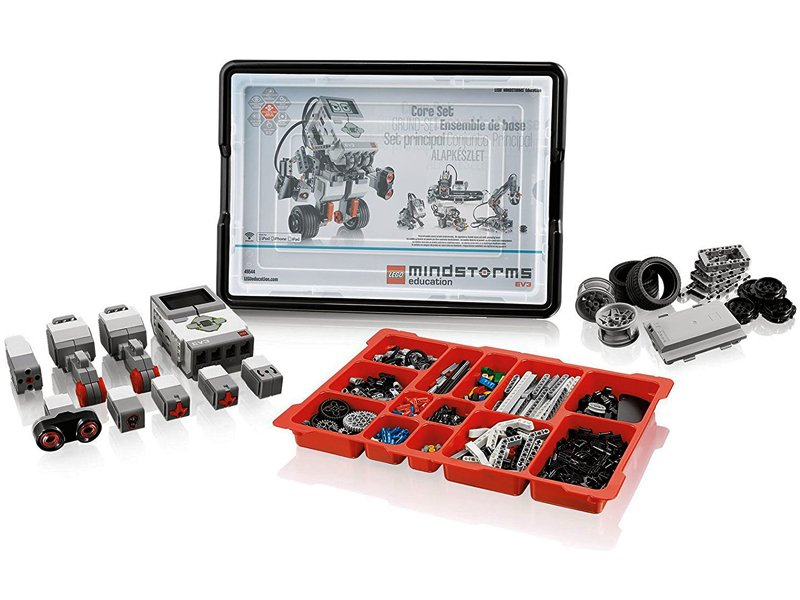 Restricciones
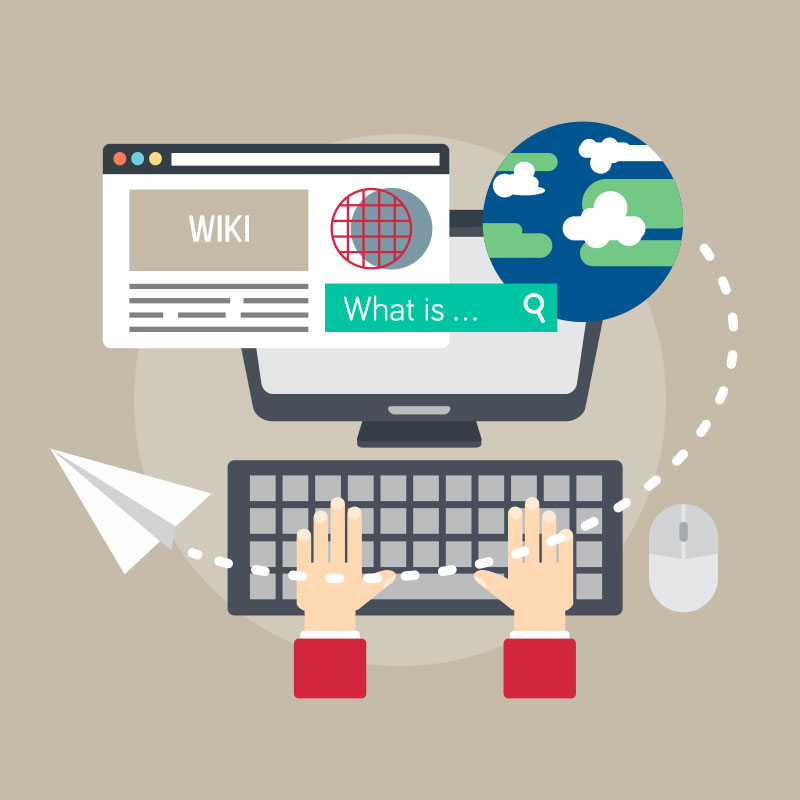 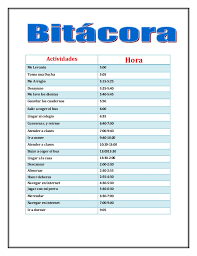 Informe de Formulación 
Informe Avance 
Informe Final 
Producto Final
Bitácora Semanal
Wiki
Manual de Usuario
Video de presentación del robot
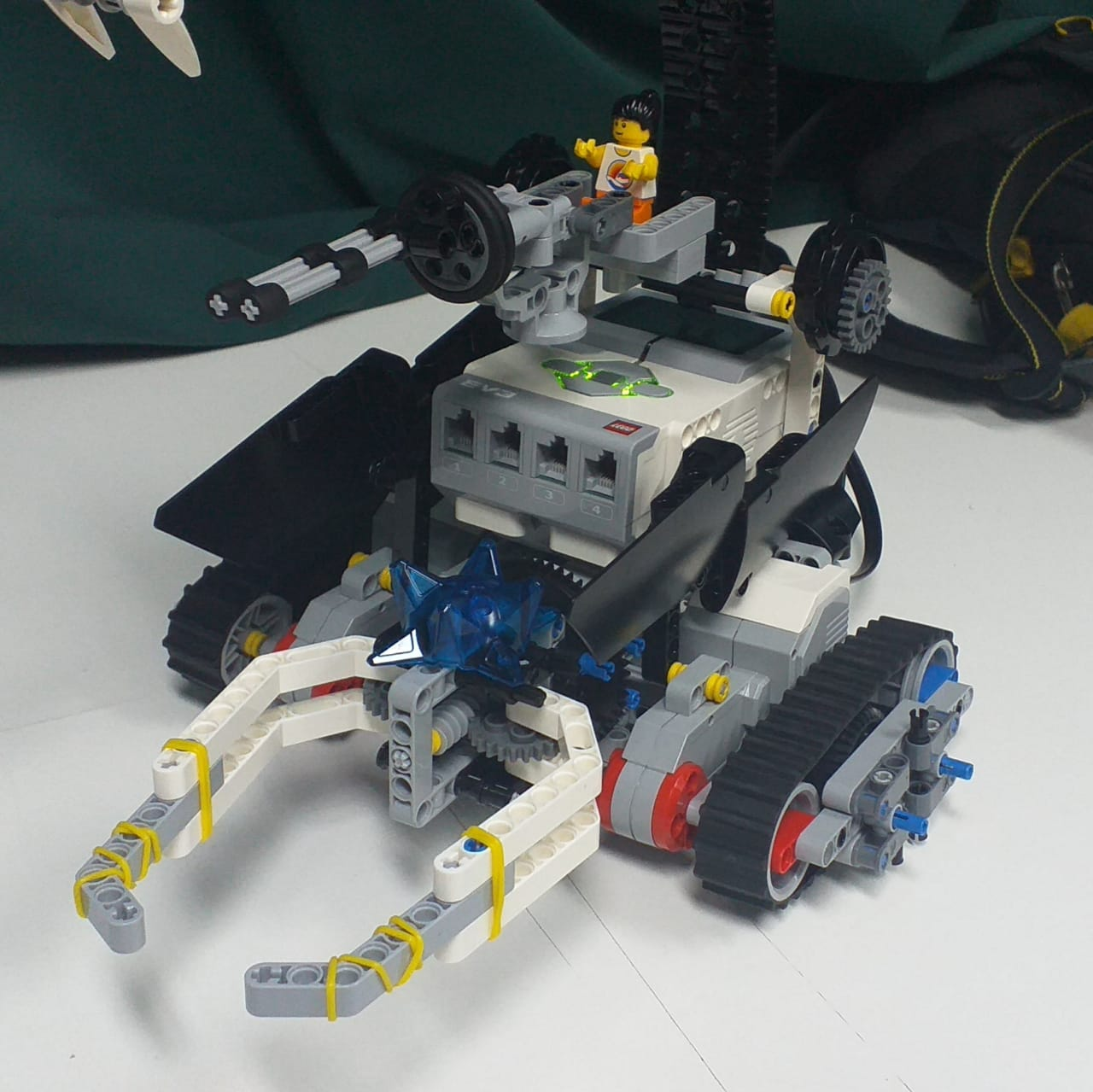 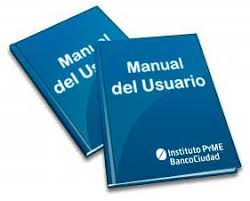 Entregables
Organización del equipo
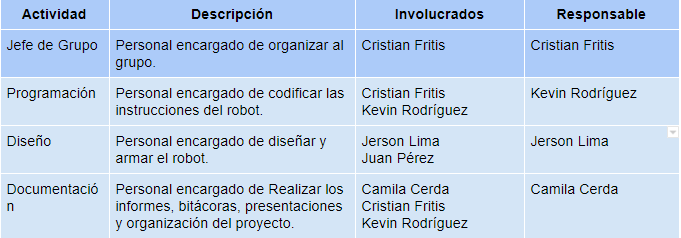 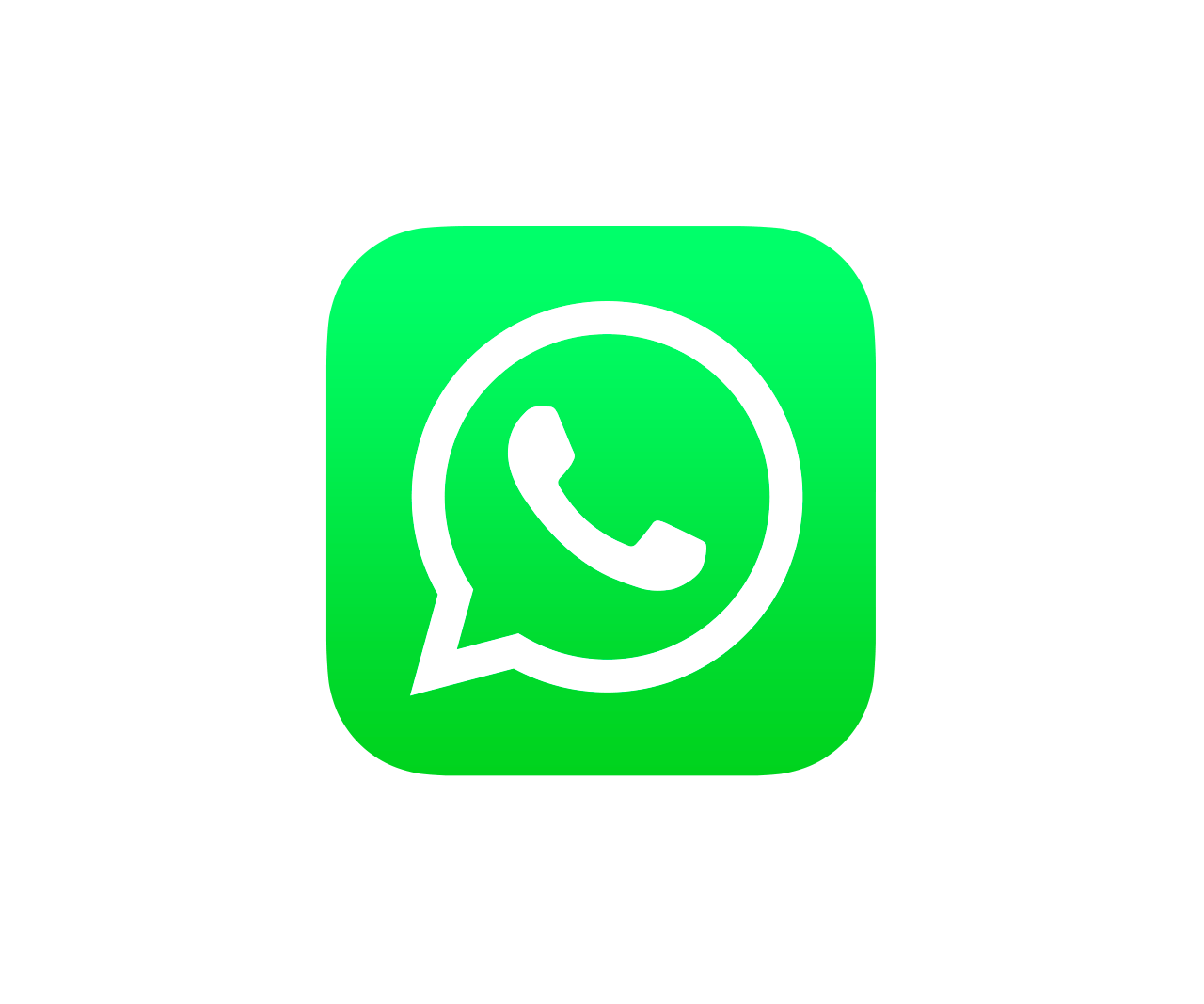 Planificación del proyecto
1.-Diseño del Robot  
Responsable:Jerson Lima.
2.-Preparación para Programar
Responsable:Kevin Rodriguez.
3.-Implementación de los movimientos
Responsable:Kevin Rodriguez
4.-Conexión y Pruebas
Responsable:Cristian Fritis
5.- Creación del programa
Responsable:Kevin Rodriguez.
6.- Documentación y entregables
Responsable:Camila Cerda
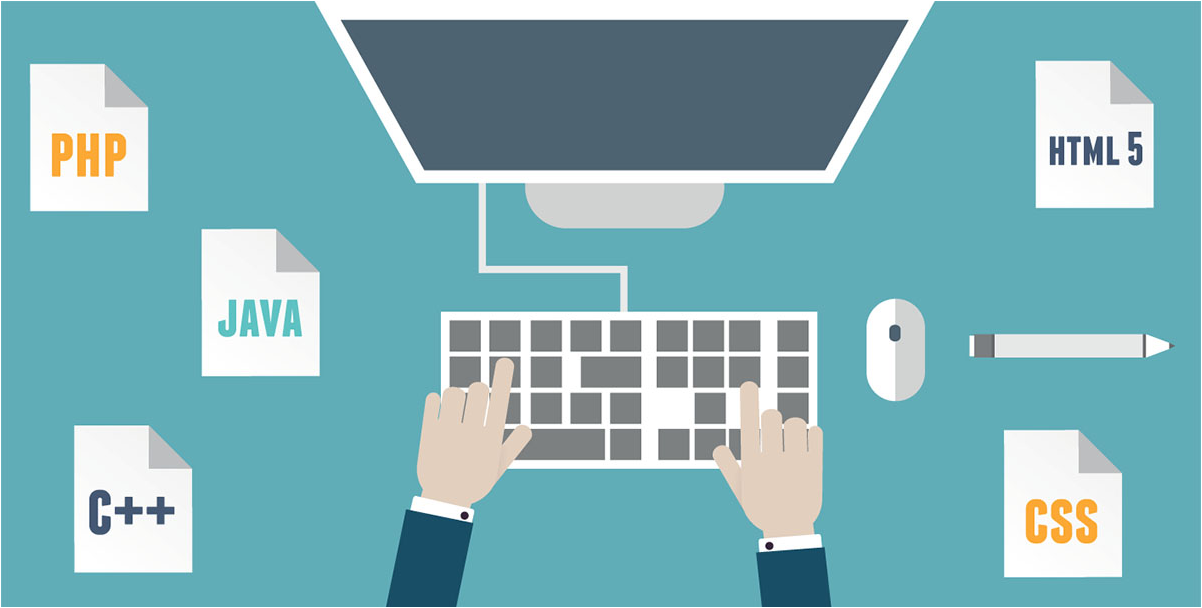 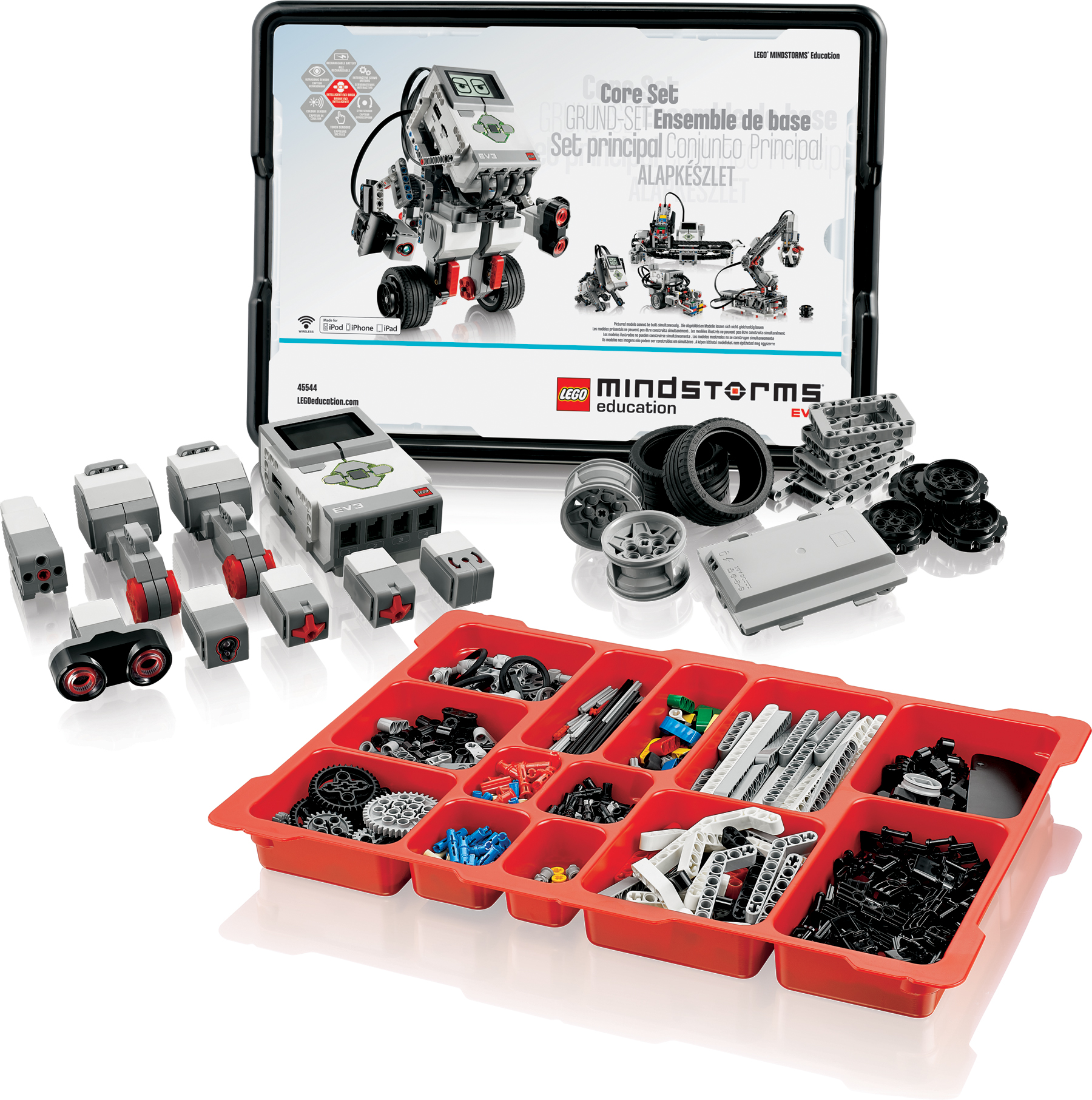 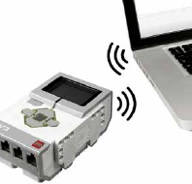 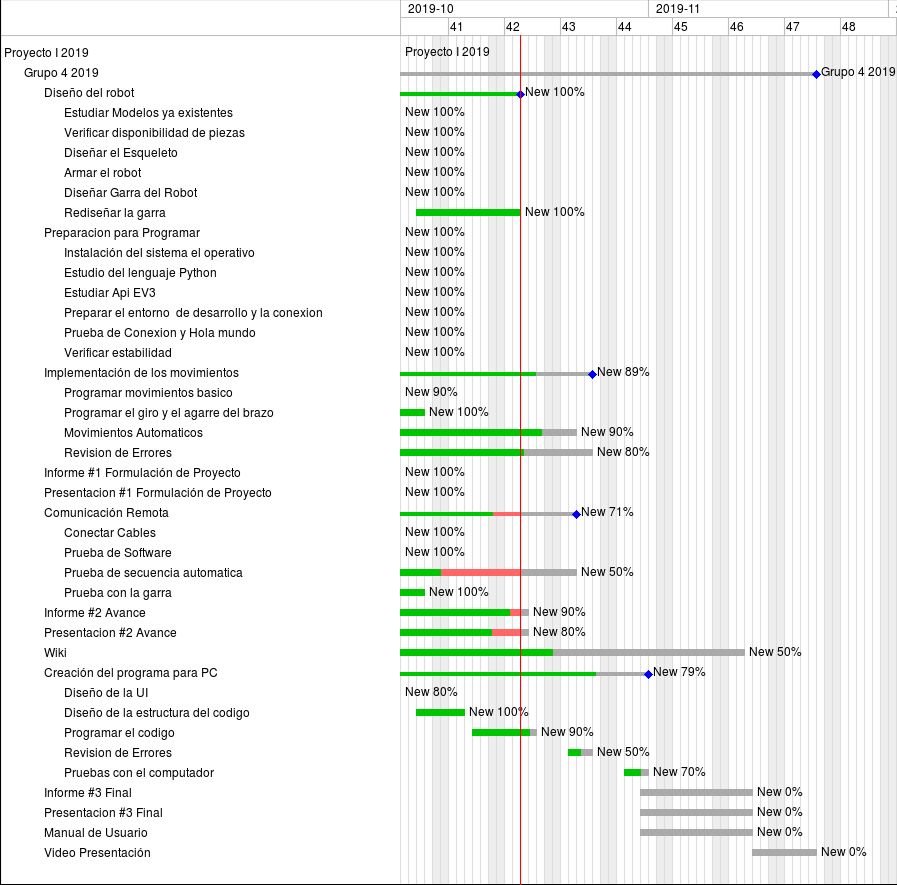 Plan de riesgo
Recursos Hardware-Software requeridos
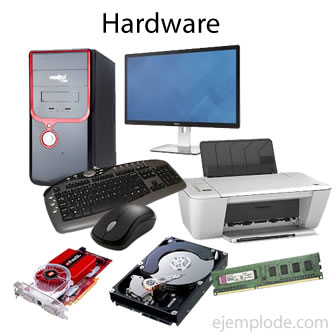 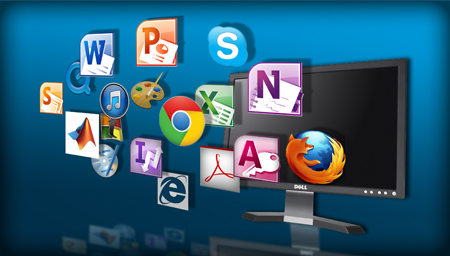 Estimación de Costos
 (Hardware, Software, Recursos Humanos)
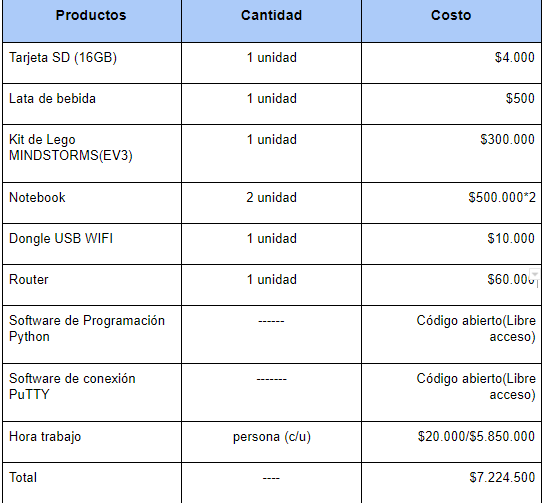 Especificación de requerimientos
Requisitos Funcionales
Requerimientos No Funcionales
Arquitectura Propuesta
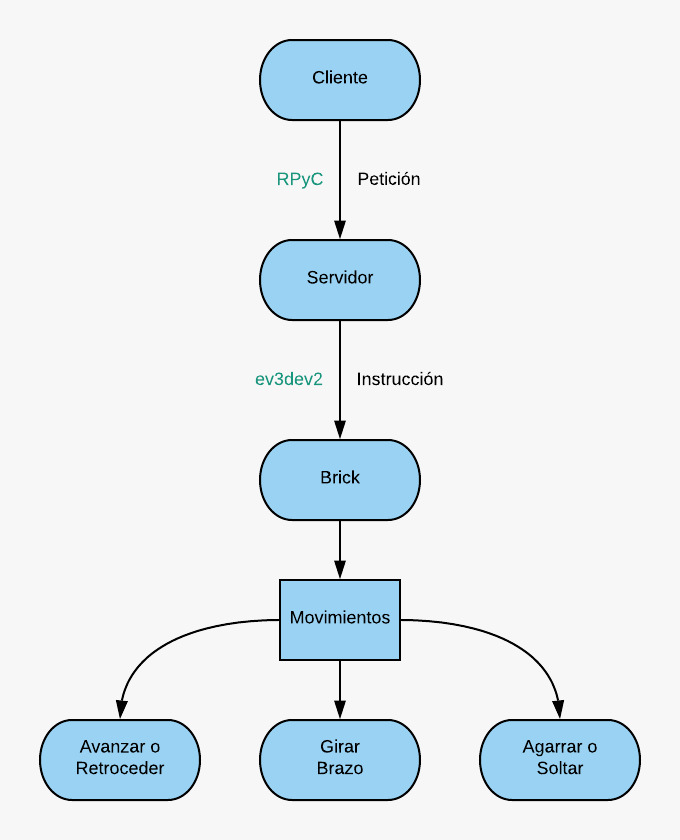 Diseño del Robot
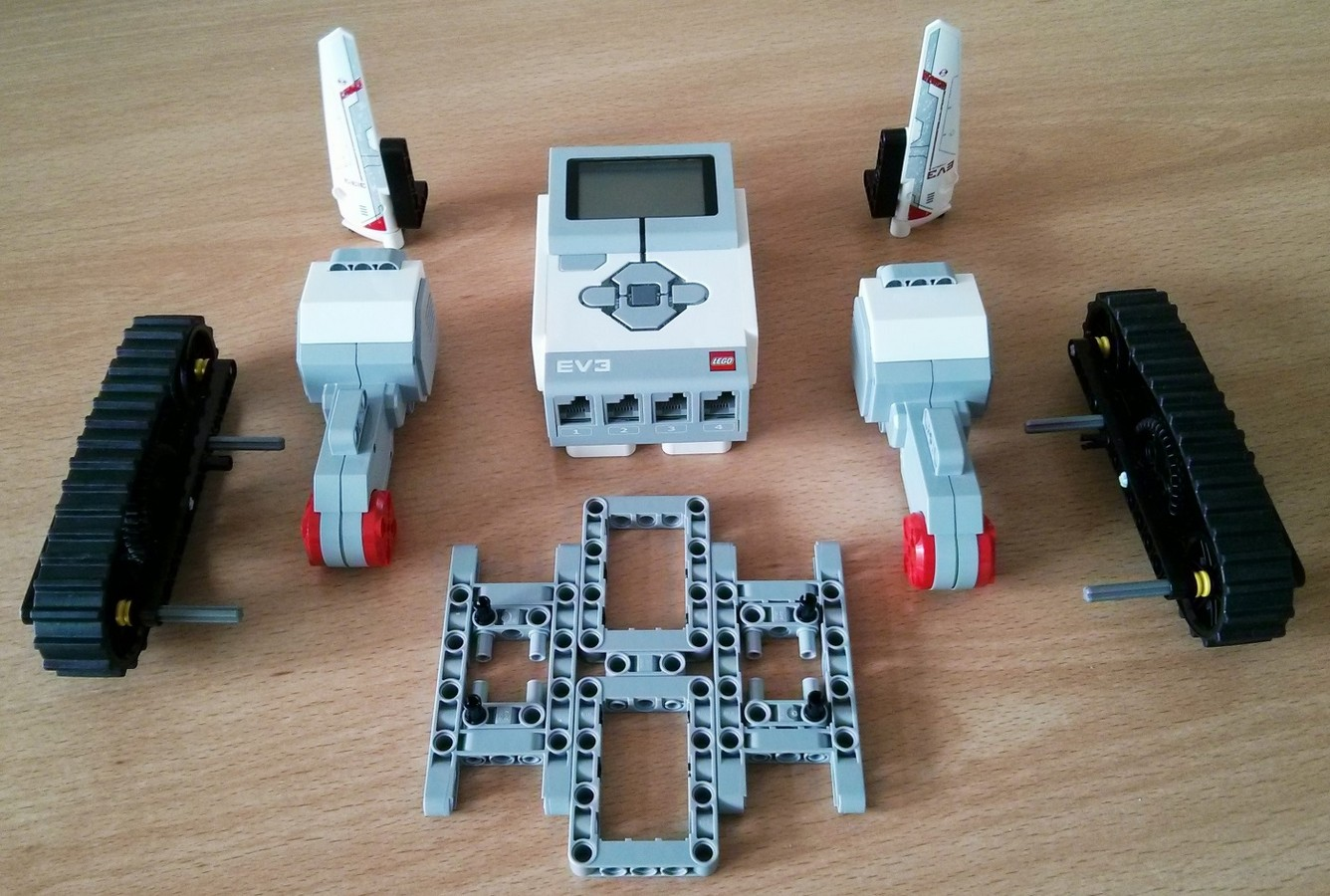 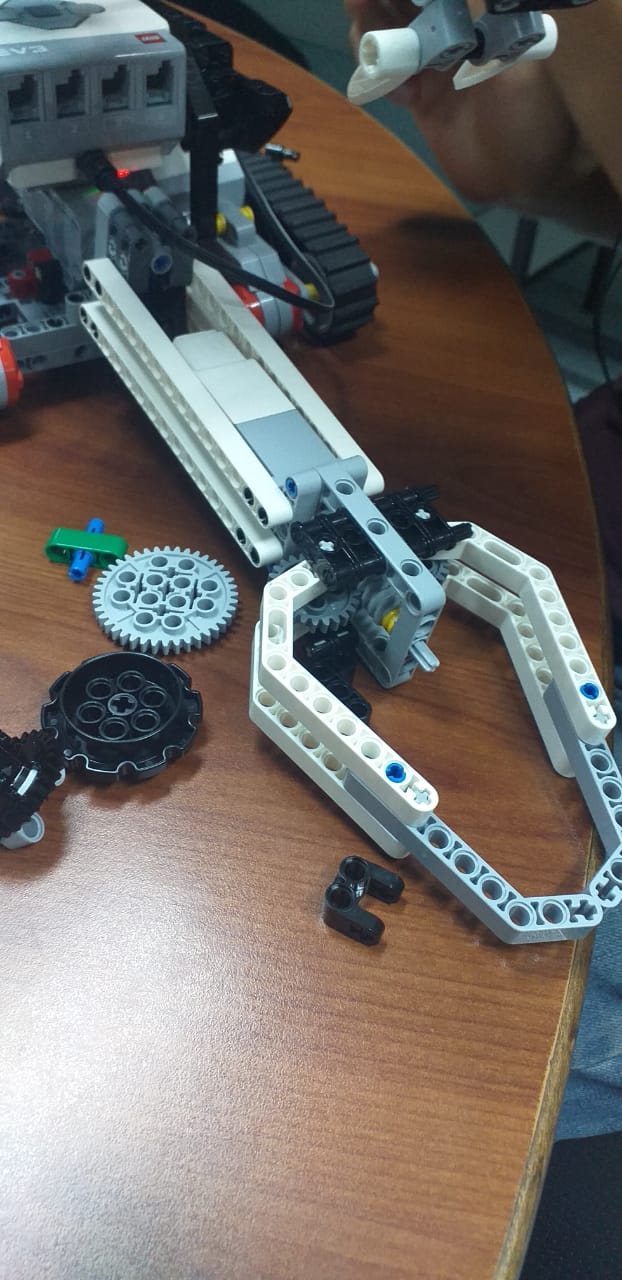 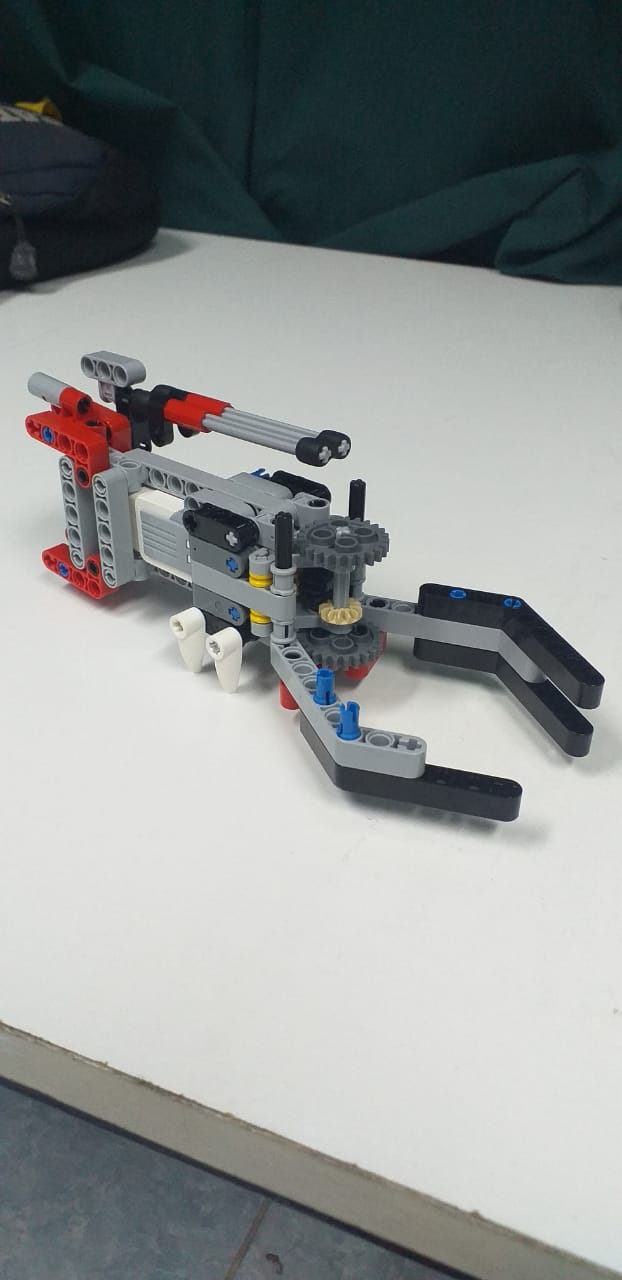 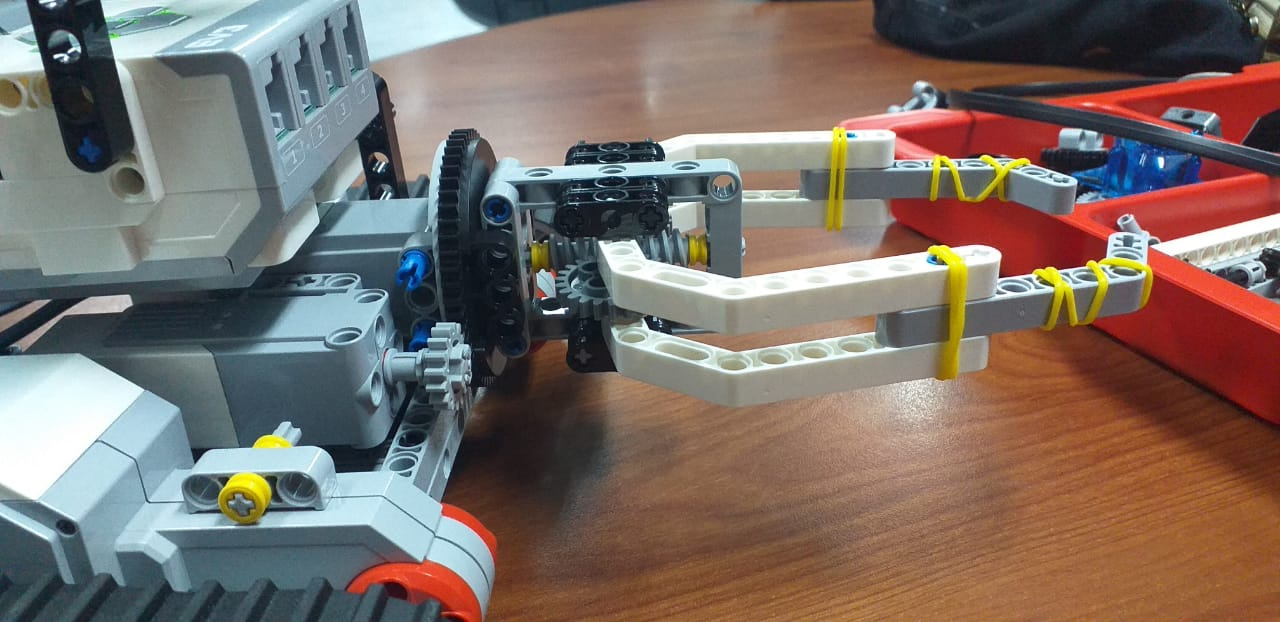 Movimientos
El robot contará con 4 movimientos básicos:
-Avance y retroceso.
-Giro izquierda y derecha.
-Rotación del brazo.
-Agarre de la pinza (agarrar y soltar).
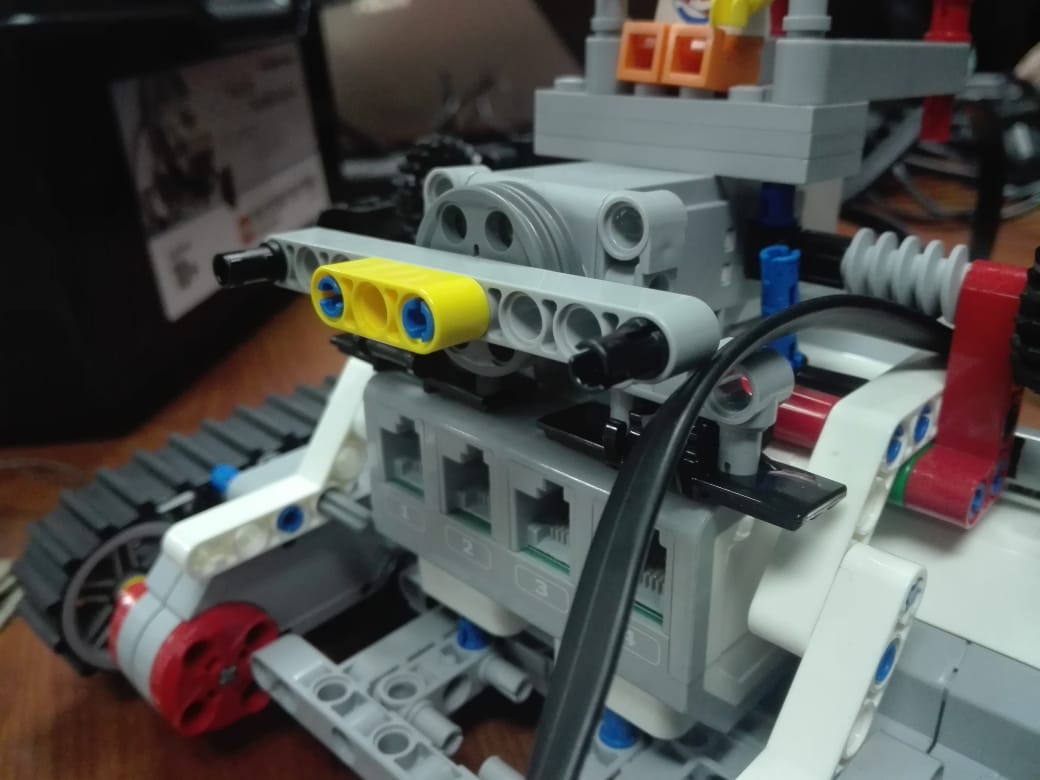 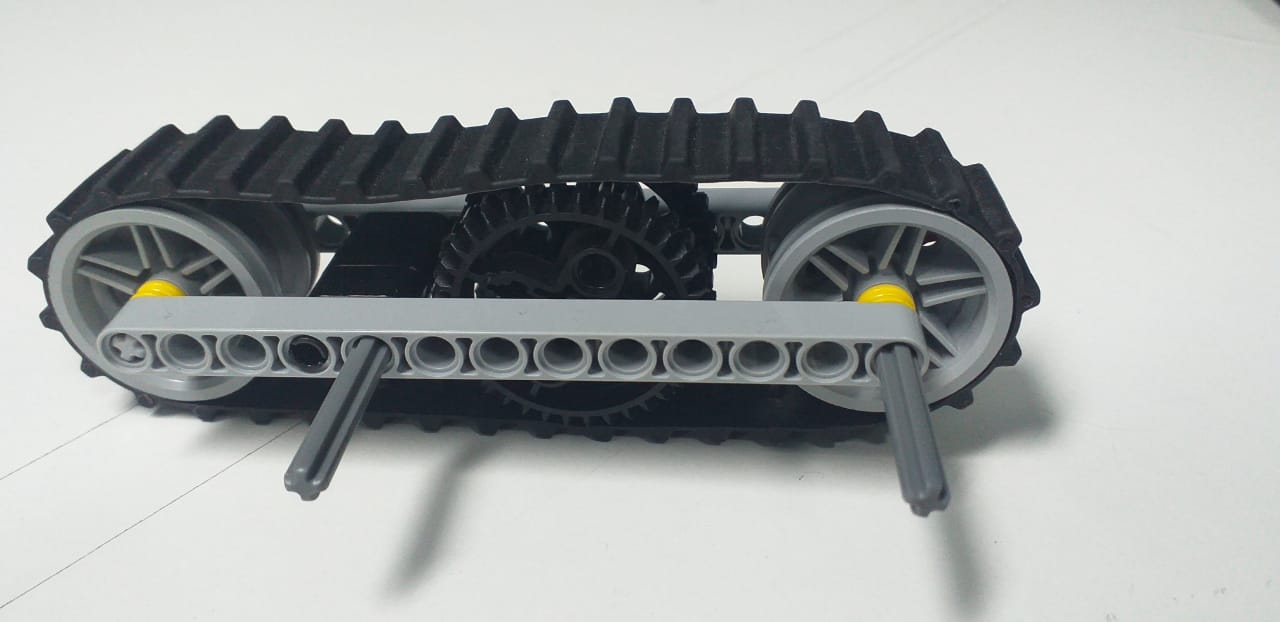 Diseño de la interfaz de usuario
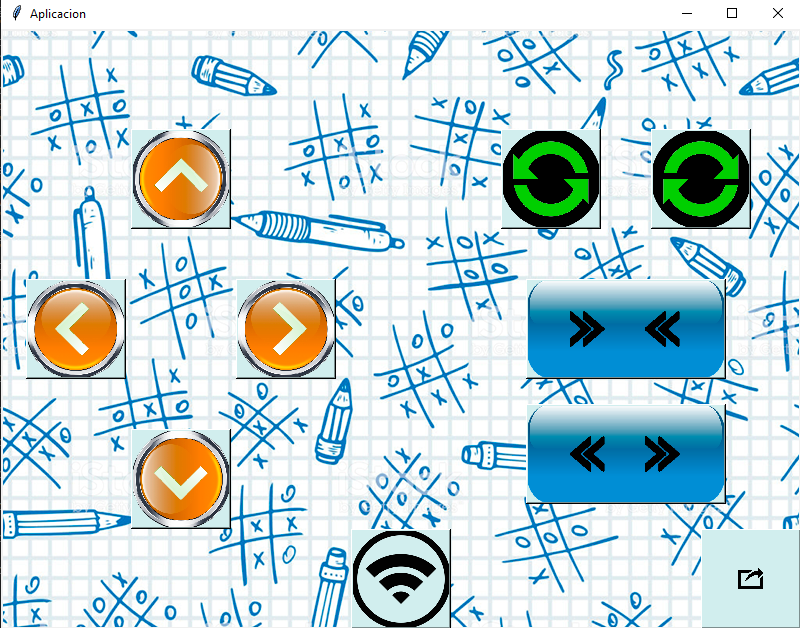 Implementación
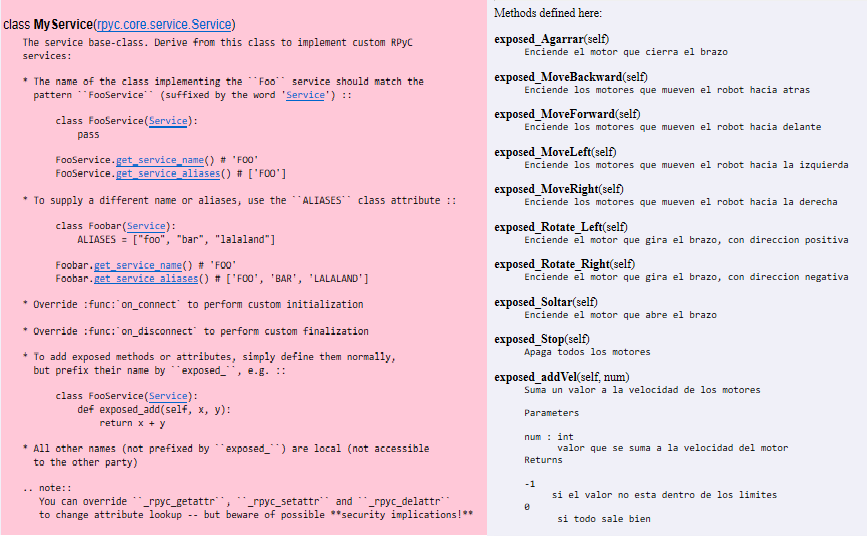 Implementación
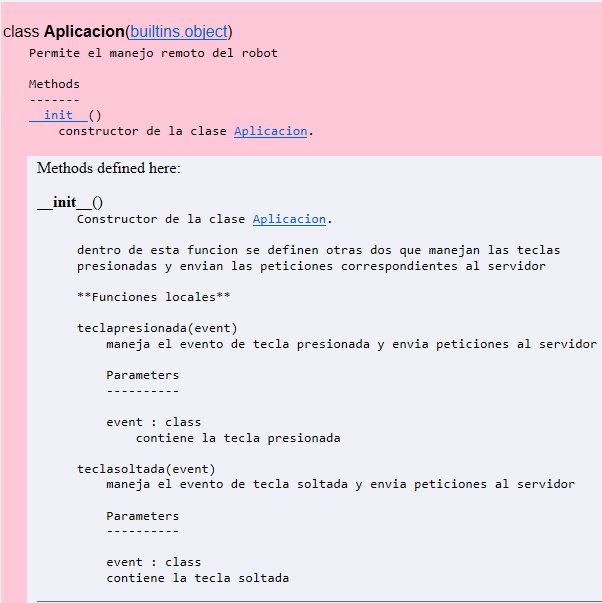 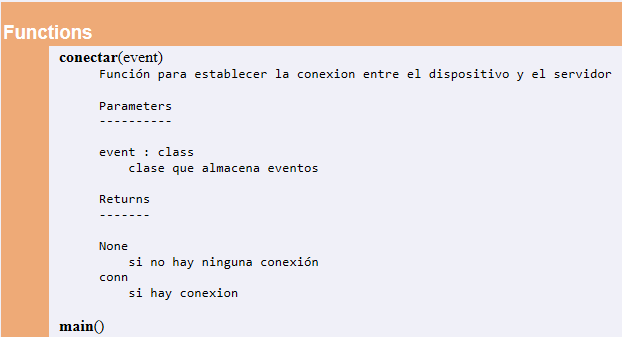 Estado actual del proyecto
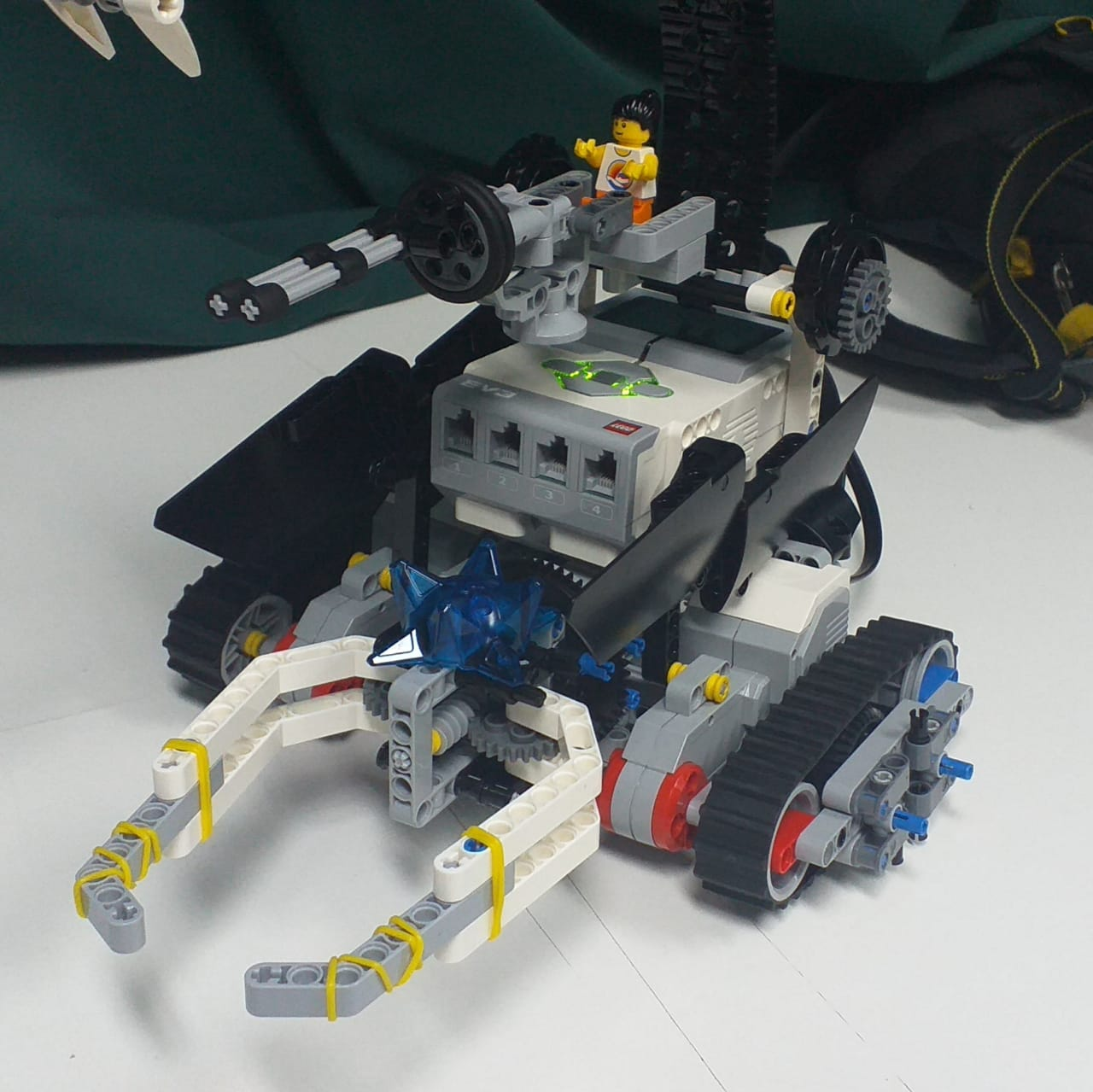 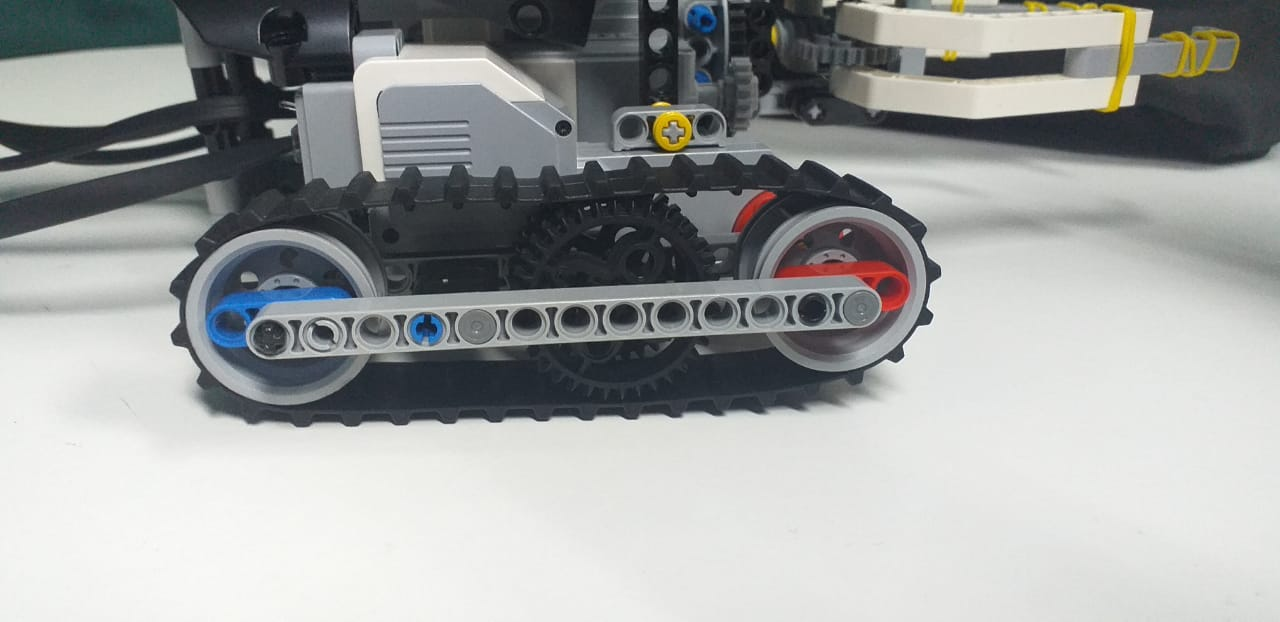 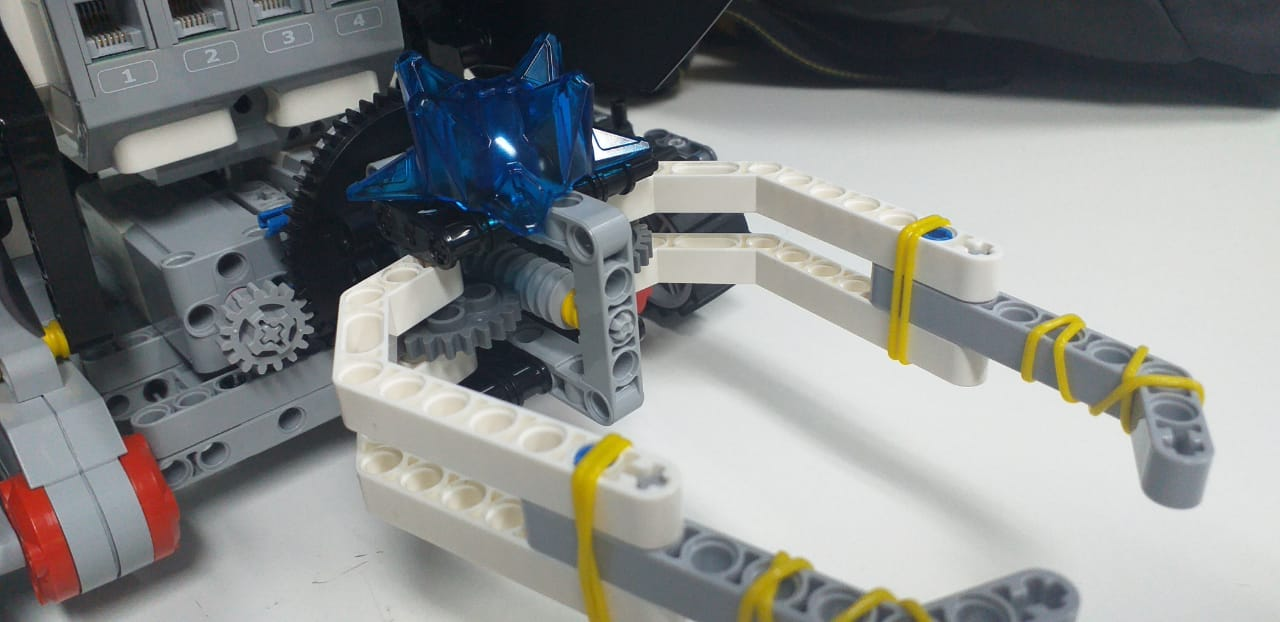 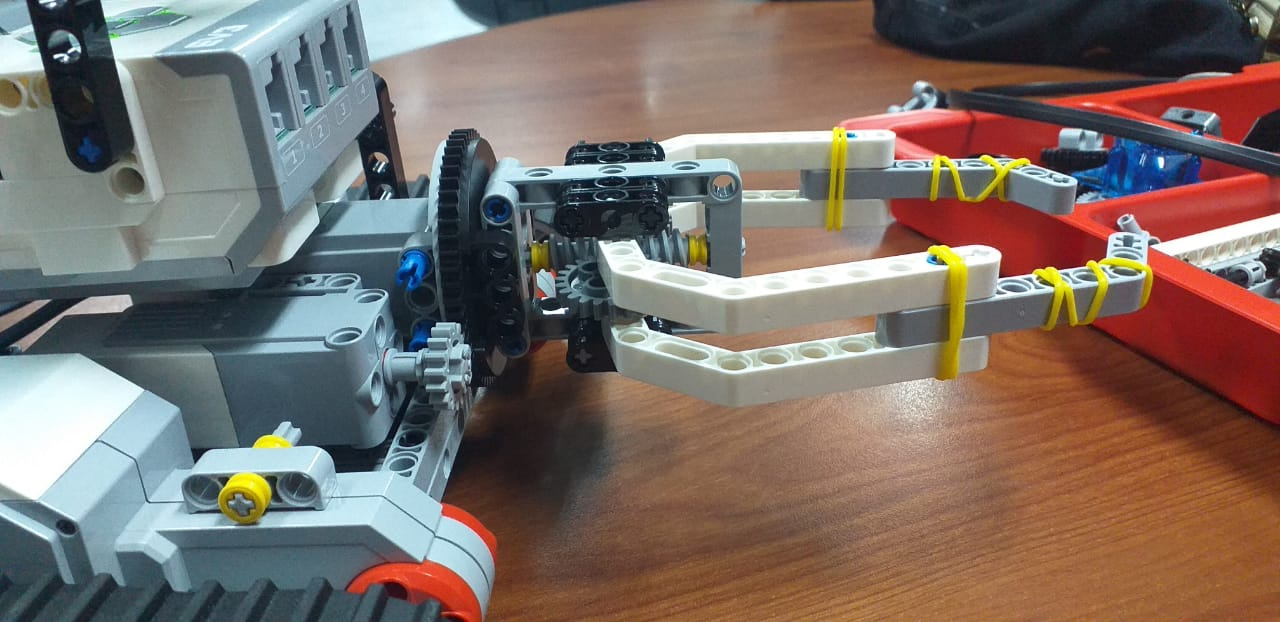 Problemas encontrados y soluciones propuestas
Conclusiones
Para el avance se necesito del aprendizaje de programar en el lenguaje Python, crear interfaces gráficas en Python y así de esta forma poder realizar un proyecto tecnológico que requiere de la aplicación de conocimientos de programación.
Durante el desarrollo del proyecto se han demostrado habilidades de trabajo en equipo para poder llevar a cabo el objetivo,como la responsabilidad, la comunicación y la organización,que han sido importante para el avance del proyecto .
Como aprendizaje ante la restructuración del brazo del robot, podemos aprender a evaluar de mejor manera, los problemas, considerando el rediseño o reemplazo como solución.
Finalmente destacar que como grupo se ha tenido la capacidad para solucionar los problemas presentados durante el proyecto y mejorar de manera efectiva el objetivo.
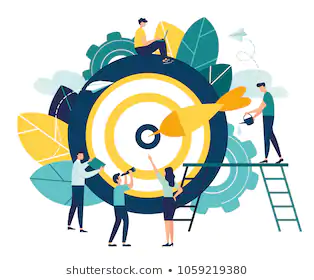